Quantum mechanics
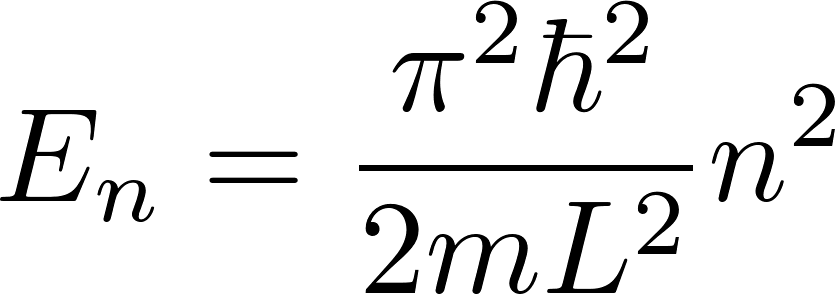 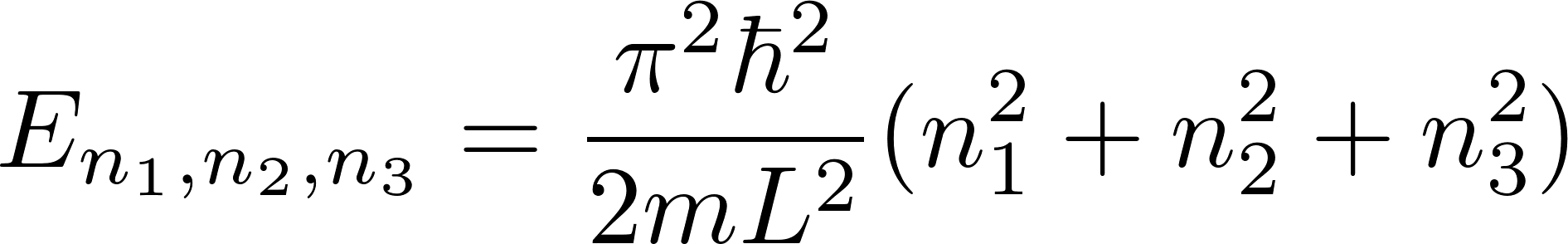 Quantum mechanics
Describing stationary states of a many non-interacting particle system one has to distinguish two cases: distinguishable particles and indistinguishable particles
Indistinguishable particles, also called identical particles or indiscernible particles, are particles that cannot be distinguished from one another, even in principle. We cannot distinguish them from one another physically by “painting a different-color dot on two electrons”. But we cannot distinguish them even virtually by giving them a different name as we do it with human identical twins. 
The impossibility of assigning different names to two indistinguishable particles needs a more detailed commentary. When we give different names to human identical twins we can in principle track their movements (trajectories) for whole their lives and so at any moment we can know “who is who”. With two electrons it is not possible. Even if at some initial time moment we observe them well separated in space and therefore we may try to give them two different names, we generally cannot track their trajectories from then on. More precisely, if we keep continuously measuring their positions, we would get “different future” with respect to the case when we do not measure their positions continuously. In microworld one is not able to comply with the requirement of old experimental gurus “good measurement must not influence the measured system”. So since we cannot follow the particle trajectories we loose the initial knowledge of “who is who”.
Quantum mechanics
The list of one-particle states is infinite, since there are infinitely many integer triplets. Now we add additional column and write there the occupational numbers, that is how many particles are in the corresponding one-particle state
The sum of occupational numbers is equal to the total number of particles considered.

So the state of indistinguishable spinless non-interacting particles is given by the list of one-particle states each with its occupational number
Quantum mechanics: bosons and fermions
Quantum mechanics: bosons and fermions
The sum of all occupational numbers is equal to the total number of fermions ion  the box.
Ideal gas quantum state: shorter notation
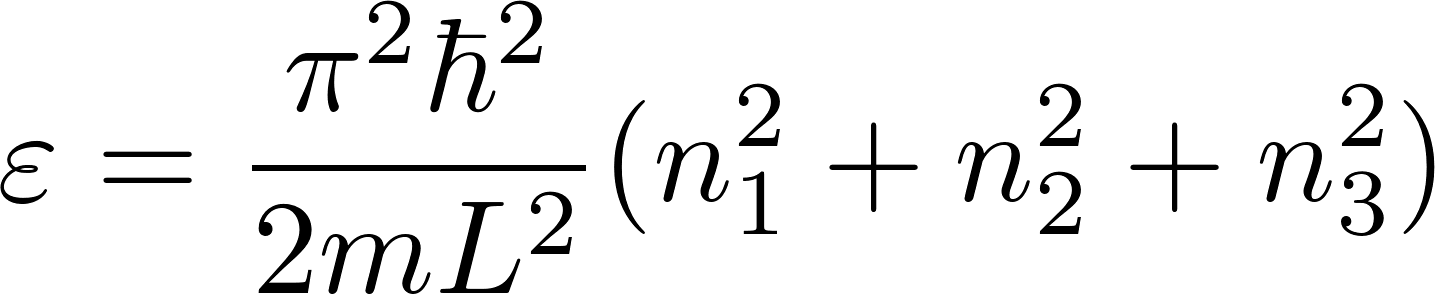 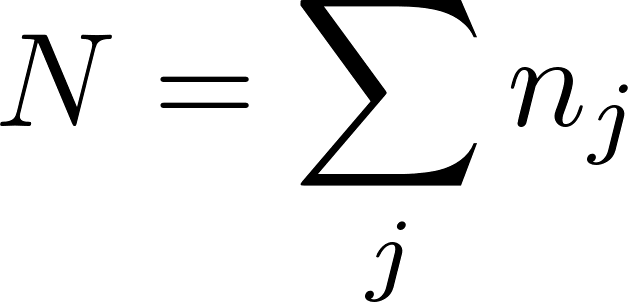 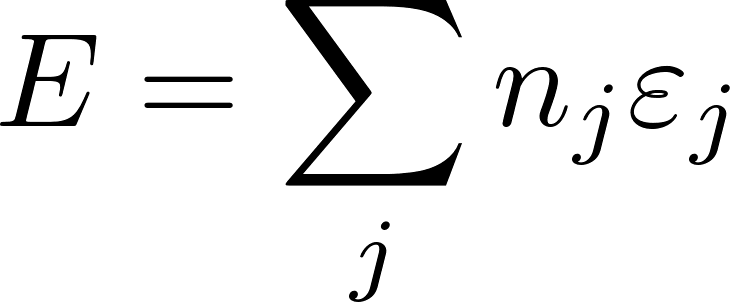 Statistical ensemble
This is the central chapter of our lectures on statistical physics. It demonstrates the basic methodological idea: instead of analyzing a single system with very large degrees of freedom in some specific macrostate we shall study an ensemble of identical macroscopic systems each of them being in some (different) microstate representing the macrostate considered. We shall then statistically analyze the ensemble calculating for example some mean macroscopic values of interest and assume that the real macroscopic values of the single system we experimentally observe will be very close to the mean statistical values we have calculated.

The art of statistical physics is hidden in prescripts how to construct the representing statistical ensemble. The prescripts for the construction of the representing statistical ensemble will depend on how the considered macrostate is defined through values of macroscopic variables.

We shall consider here quantum microstates to build the representing ensemble. Actually statistical physics emerged well before quantum mechanics and everything was formulated in terms of classical states (in phase space of the system considered). Since quantum stationary states are discrete, it is conceptually more simple to think in terms of quantum states. Though, in many situations we shall formulate the rules in terms of quantum states but then we shall use continual approximation (and the techniques of calculus) for real calculations.
8
We shall study in some details three situations:
isolated system: its macrostate will be represented by so called microcanonical ensemble
system in contact with thermal reservoir keeping its temperature constant: its macrostate will be represented by so called canonical ensemble
system in contact with thermal reservoir as well as with particle reservoir which keeps its temperature and chemical potential constant: its macrostate will be represented by so called grand canonical ensemble
9
Microcanonical ensemble
10
Microcanonical ensemble
11